ГЕНЕЗИС БІОСИГНАЛІВ В ОРГАНІЗМІ ЛЮДИНИ
Процес обміну речовин, енергії та інформації як у самому організмі, людини так і між організмом і навколишнім середовищем називають метаболізмом.
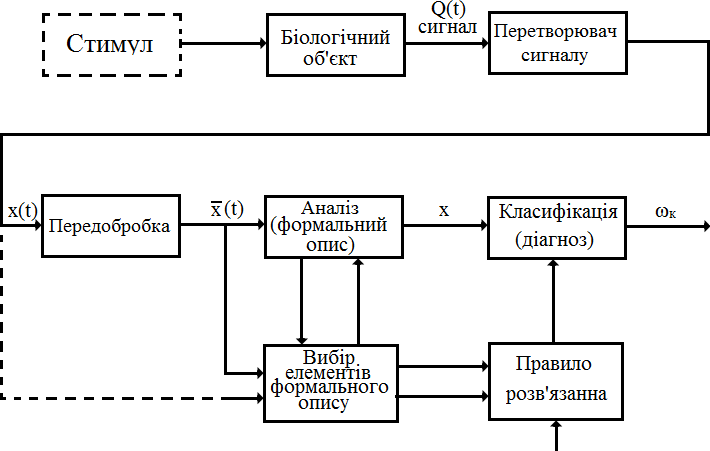 Структурна схема процесу вимірювання і класифікації біологічних сигналів
Біологічні сигнали організму людини містять інформацію про норму й патології в її діяльності. Цю інформацію класифікують у такий спосіб:
Вербальні дані (симптоми) – це дані, які повідомляє пацієнт (початок хвороби, її прояви та інтенсивність), і дані, отримані лікарем – ознаки або прояви хвороби, отримані лікарем за допомогою слуху, зору, промацування і т. п. До цих даних відносять також сімейну анамнезію, тобто інформацію про стан здоров'я пацієнта, його батьків, родичів і т. п. До анамнезу відносять також дані про навколишнє середовище, у якому живе і працює пацієнт.
Дані, отримані за допомогою досліджень – фізичних, фізико- хімічних, аналітико-хімічних, які дозволяють кількісно оцінювати функціонування відповідного органу або системи.
Передобробка - ліквідація паразитних складових біосигналу, які з урахуванням невеликої інтенсивності самих біосигналів, наявності інших сигналів, що маскують, – артефактів, створюють сигнал, який може призвести до встановлення неправильного діагнозу.
Набори симптомів і даних утворюють сукупність, яку називають синдромом.
Для оцінки безлічі симптомів необхідно брати до уваги інформацію з наступних підмножин:
топографія – інформація про структуру й розміщення окремих органів і систем в організмі;
морфологія	–	інформація	про	макро- 	і	мікроскопічні	образи окремих структур;
етіологія – інформація про причини виникнення окремих образів захворювань на структурах організму;
функція – інформація про нормальні й змінені функції організму;
процедури – інформація про методи досліджень і лікування, які вже було використано.
ВП – кількість достовірно позитивних результатів; ВН – кількість вірогідно негативних результатів; ФП – кількість фальшивих позитивних результатів; ФН – кількість фальшивих негативних результатів.
Існують наступні кількісні критерії оцінки вірогідності біометричної інформації:
1. Чутливість – імовірність того, що тест буде позитивним, якщо захворювання має місце:
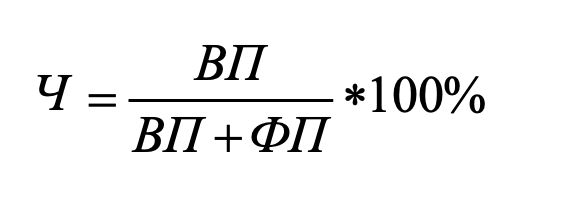 2. Специфічність – імовірність того, що тест буде негативним, а захворювання все ж має місце:
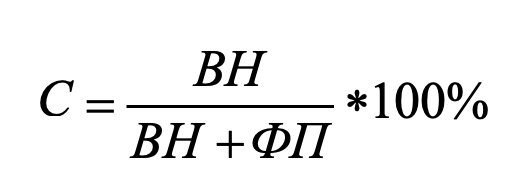 3. Вірогідність (надійність) – імовірність одержати правильну відповідь:
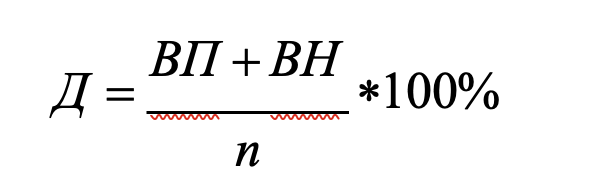 4. Позитивна умовна точність – імовірність наявності захворювання у випадку позитивного результату тесту:
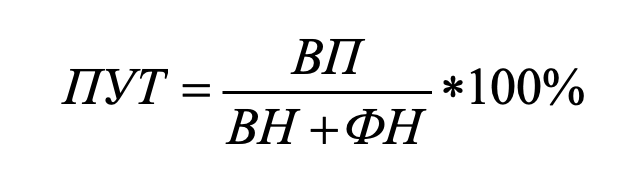 5. Негативна умовна точність – імовірність відсутності захворювання у випадку негативного результату тесту:
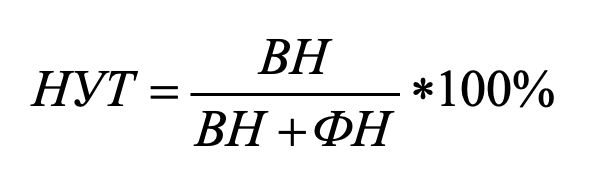 ХАРАКТЕРИСТИКИ БІОСИГНАЛІВ
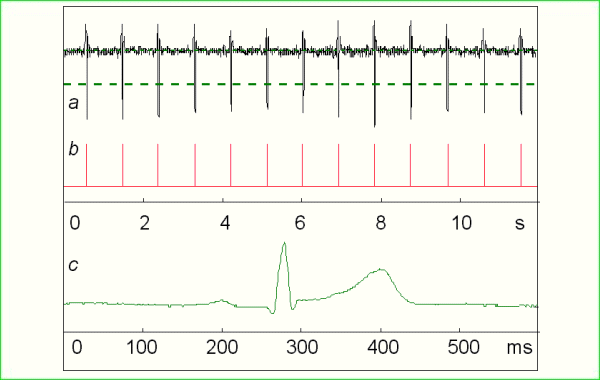